Ανθρώπινος οργανισμός σωστή διατροφή και φυσική άσκηση εξασφαλίζουν ένα υγιές σώμα.
Χ΄΄Χαραλάμπους Ευανθία
 και μαθητές του προγράμματος erasmous 
2015-2016
Τροποσ  οργανωσης του ανθρωπινου οργανισμου
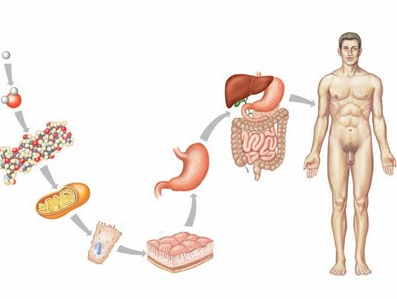 Άτομο  - μικρομόριο – μακρομόριο -  οργανίδιο – κύτταρο – ιστός – όργανο – οργανικό σύστημα – πολύπλοκος οργανισμός
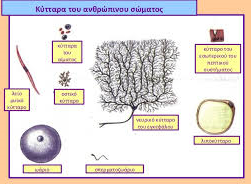 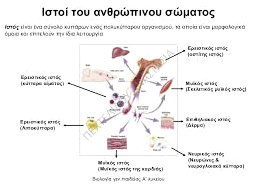 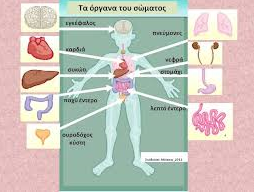 οργανικα συστηματα του ανθρωπινου οργανισμου
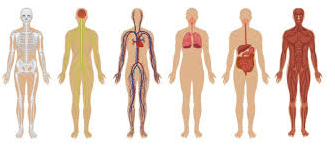 Απο που βρισκει τα απαραιτητα μορια ο οργανισμοσ για τη δομηση των κυτταρων του;
Αυτό επιτυγχάνεται μέσω της τροφής.
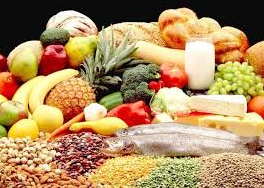 Οι τροφές περιέχουν θρεπτικές ουσίες .Οι θρεπτικές ουσίες διακρίνονται σε οργανικές και ανόργανες .Οργανικές ειναι οι πρωτεΐνες , υδατάνθρακές , λίπη , βιταμίνες , Νουκλεϊνικά οξέα.Ανόργανες είναι το νερό και τα άλατα.
΄Ολοι οι οργανισμοί για να μπορέσουν να επιβιώσουν χρειάζονται συνεχώς ενέργεια. Την ενέργεια την εξασφαλίζουν απο τις τροφές κυρίως υδατάνθρακες , πρωτεΐνες και λίπη.Οι πιο πάνω οργανικές ουσίες δίδουν στους οργανισμούς :           Ενέργεια           Πρώτες  ύλες για τη ανάπτυξη          Πρώτες ύλες για τα ένζυμα          Πρώτες ύλες για επιδιόρθωση βλαβών
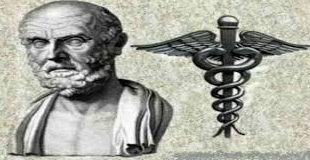 Ο Ιπποκράτης , πατέρας της Ιατρικής , δίδασκε :  ΄΄Φάρμακο σας ας γίνει η τροφή σας , και η τροφή σας ας  γίνει φάρμακο σας.΄΄
Το είδος και η ποσότητα της τροφής που καταναλώνουμε μπορεί να είναι φάρμακο για τον οργανισμό μας , αλλά μπορεί και να ειναι ζημιογόνο αν δεν τρεφόμαστε ισορροπημένα
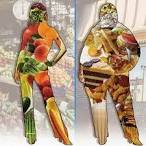 Η ισορροπημένη διατροφή ή δίαιτα περιέχει όλα τα θρεπτικά συστατικά που είναι απαραίτητα για την υγεία , στις κατάλληλες ποσότητες , και επιτυγχάνεται καταναλώνοντας ποικιλία τροφίμων.
Σύμφωνα με επιστημονικές μελέτες , η Μεσογειακή Διατροφή ή Δίαιτα μπορεί να αποτελέσει ασπίδα προστασίας των ανθρώπων από διάφορες παθήσεις , όπως υψηλή αρτηριακή πίεση , καρκίνος του παχέως έντερου , παχυσαρκία και ο σακχαρώδης διαβήτης.
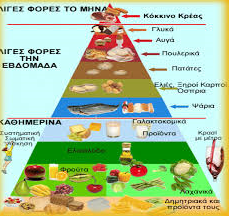 Νους υγιής… “εν σώματι υγιεί”
Το απόφθεγμα «νους υγιής εν σώματι υγιεί», προέρχεται από τα λατινικά και ανήκει στον σατιρικό ποιητή Ιούνιο Ιουβενάλη (Decimus Junius Juvenalis 60 – 127 μ.Χ.). 
Βρίσκεται στο έργο του με τίτλο «Σάτιρες» και το πρωτότυπο έχει ως  εξής:«orandum est ut sit mens sana in corpore sano» που μεταφράζεται στα ελληνικά ως «νους υγιής εν σώματι υγιεί».
Σήμερα δεν υπάρχει , η παραμικρή αμφιβολία ότι η άθληση μόνο ενεργητικά αποτελέσματα μπορεί να έχει τόσο για το σώμα μας, όσο και για το πνεύμα μας! Η ανάγκη να στραφούμε στην γυμναστική και τον αθλητισμό προβάλει πιο αναγκαία και πιο επιτακτική από ποτέ κι αυτό γιατί αποτελεί βασικό όπλο για την αντιμετώπιση ή πρόληψη σοβαρών νόσων , όπως είναι η παχυσαρκία . Ο αθλητισμός μπορεί να λειτουργήσει ως αντιμετώπιση ψυχικών προβλημάτων.
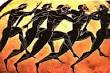 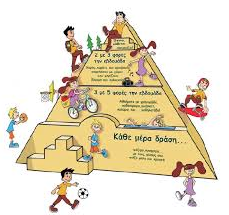 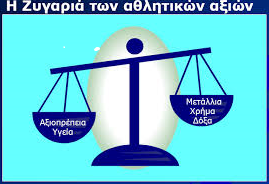 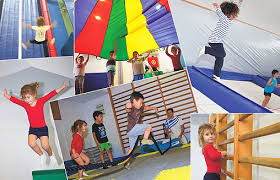 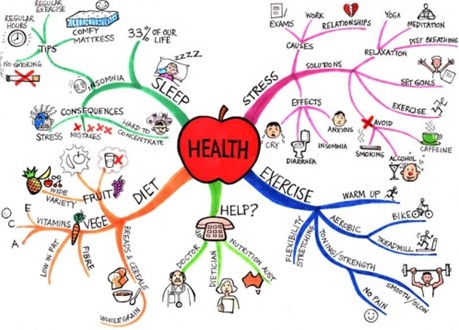 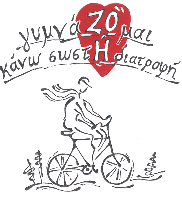